The Letter N Looks Like This…
N
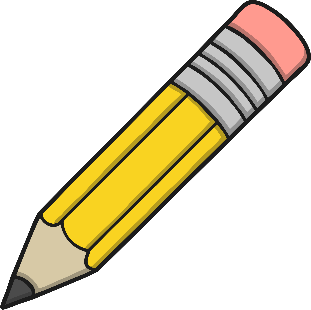 Click on the pencil to see the letter formation.
Can you draw it with your finger?
The Letter N Sounds Like This…
N, N, N
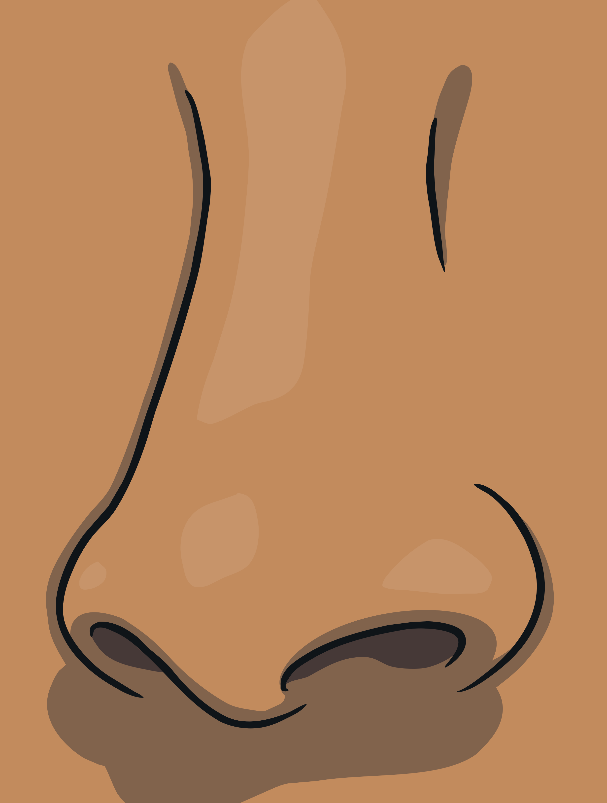 Teaching note: Say the sound /n/ and have children repeat it back multiple times
It Can Also Look Like This…
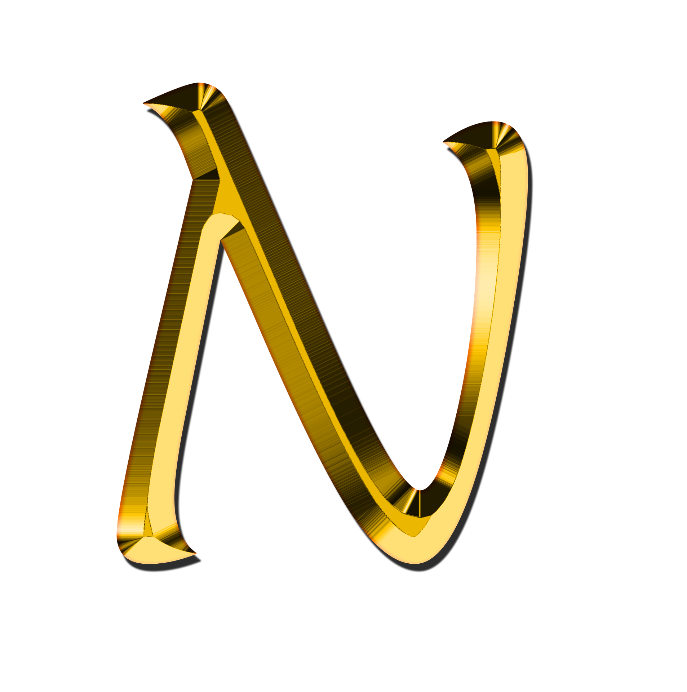 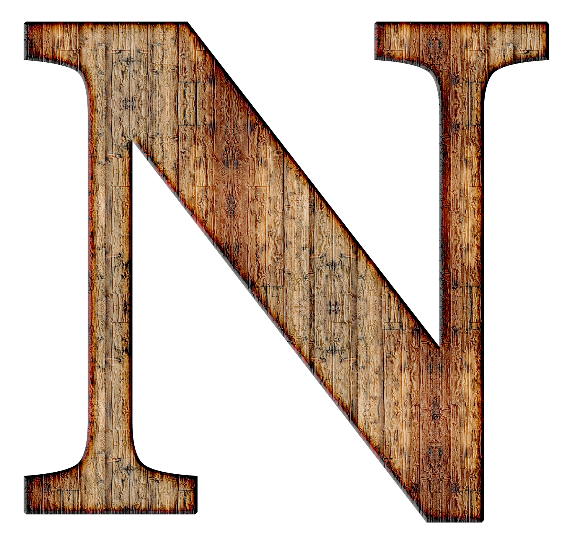 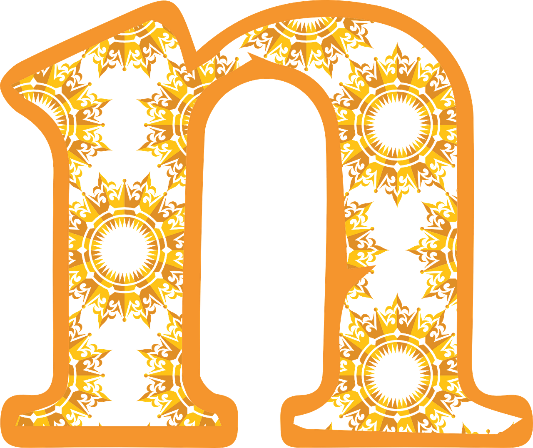 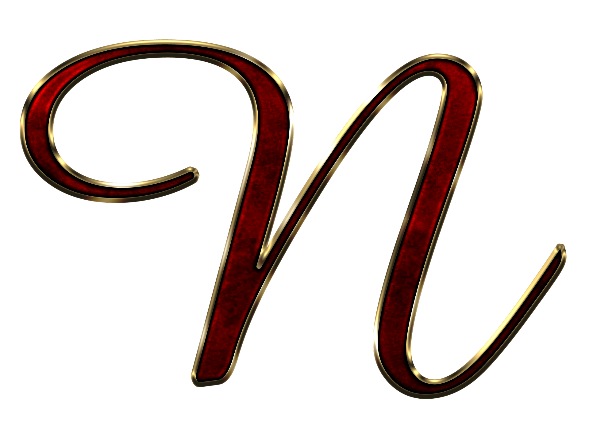 Some Things That Start With N Are…
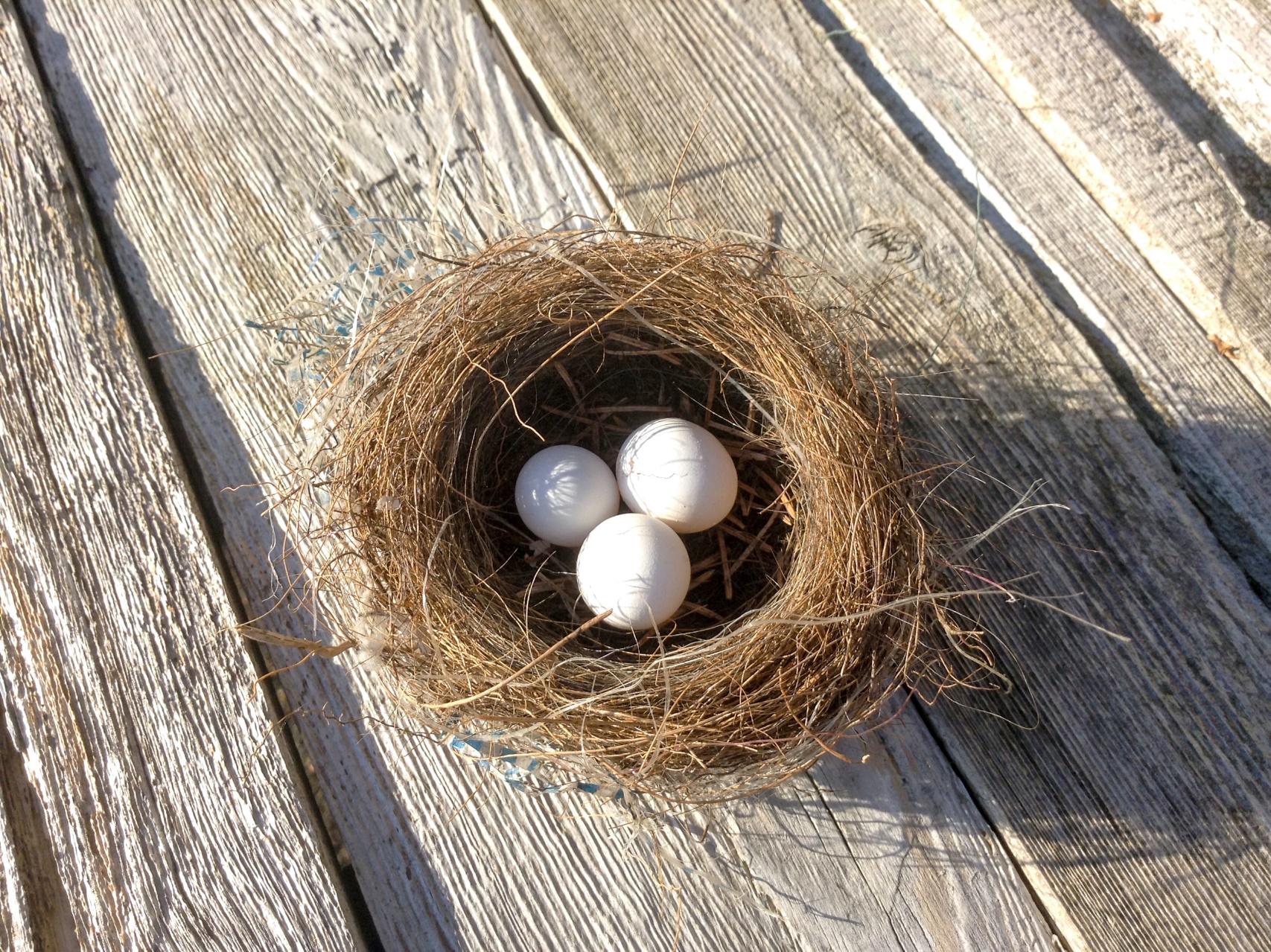 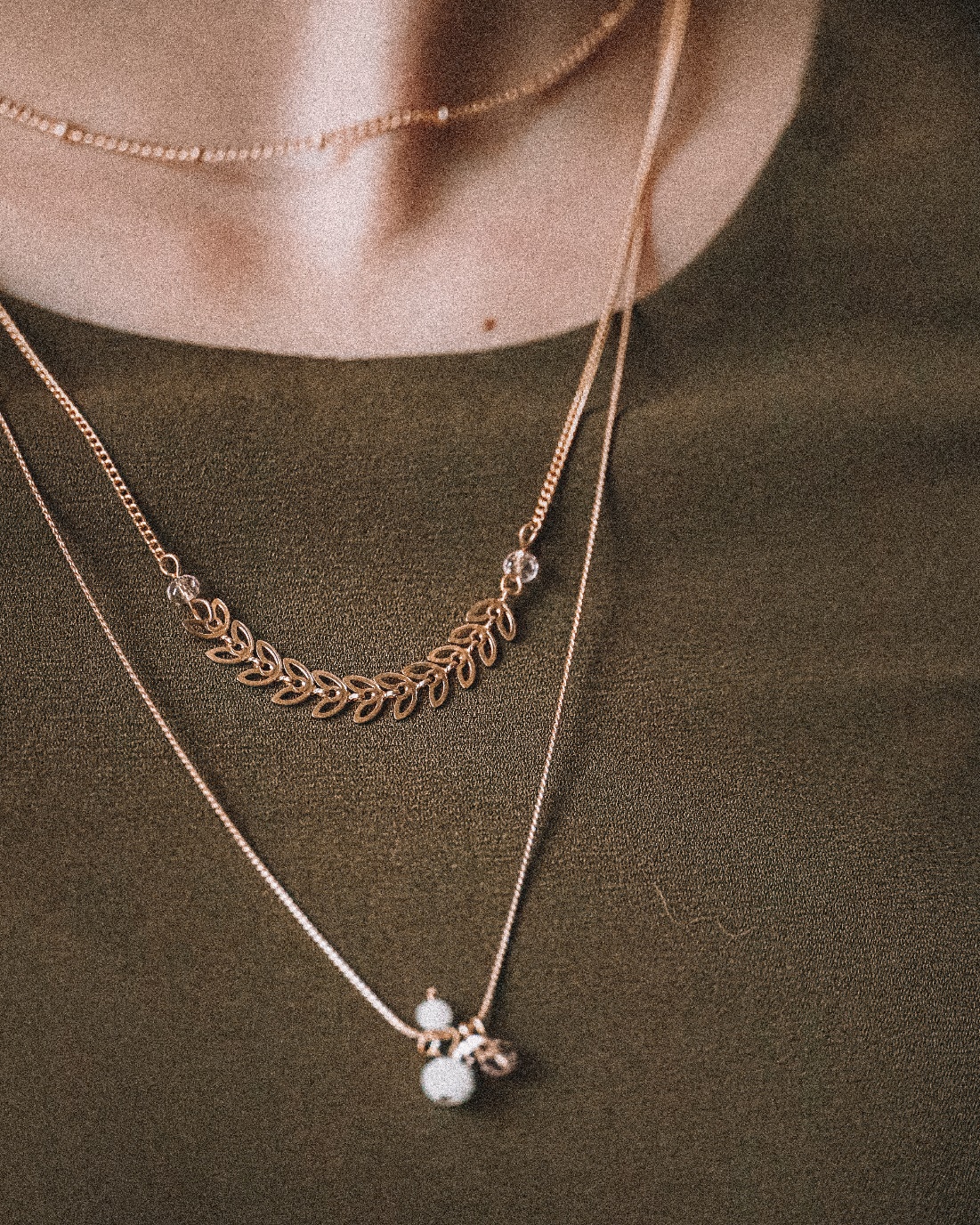 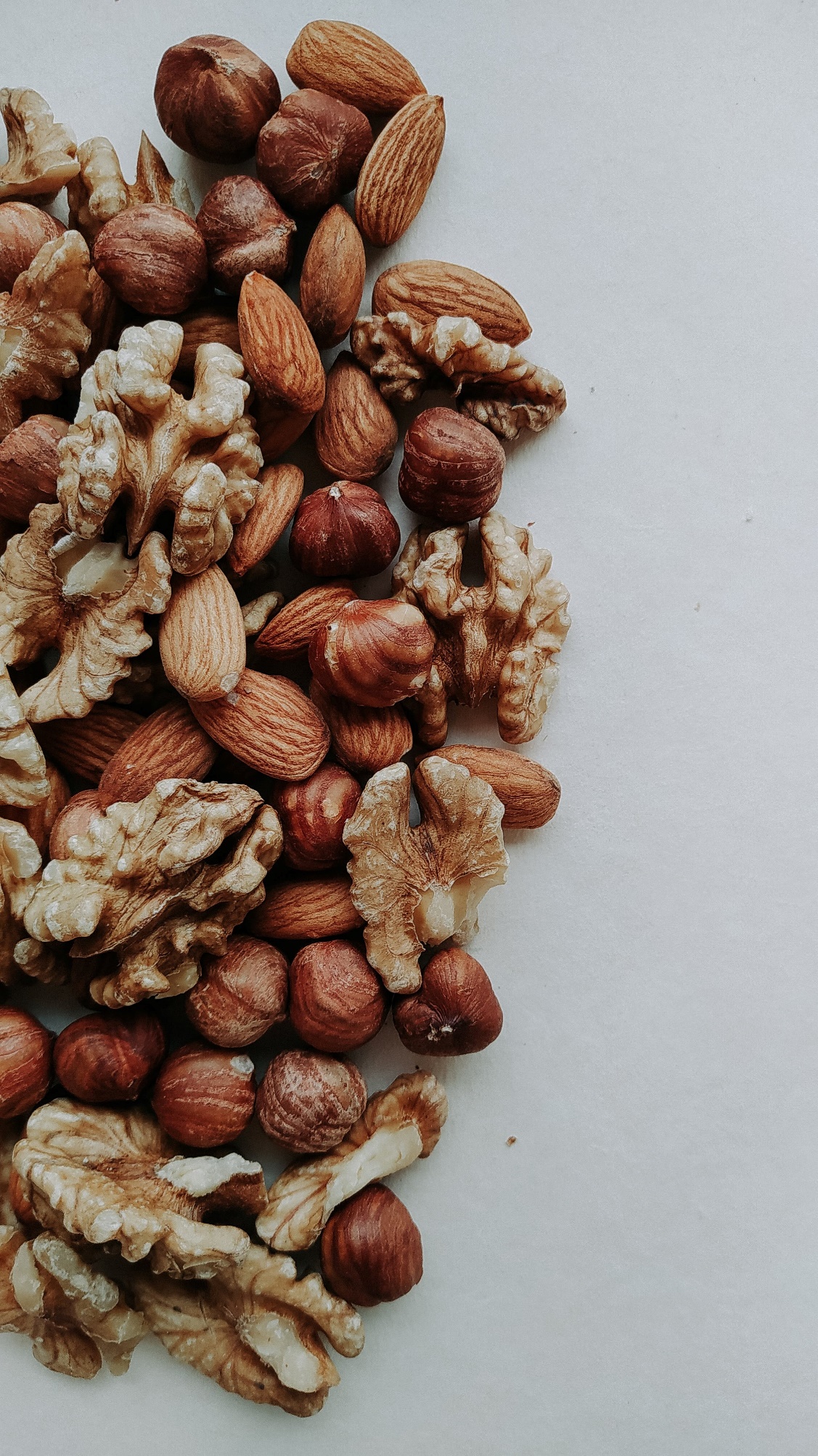 Some Things That Start With N Are…
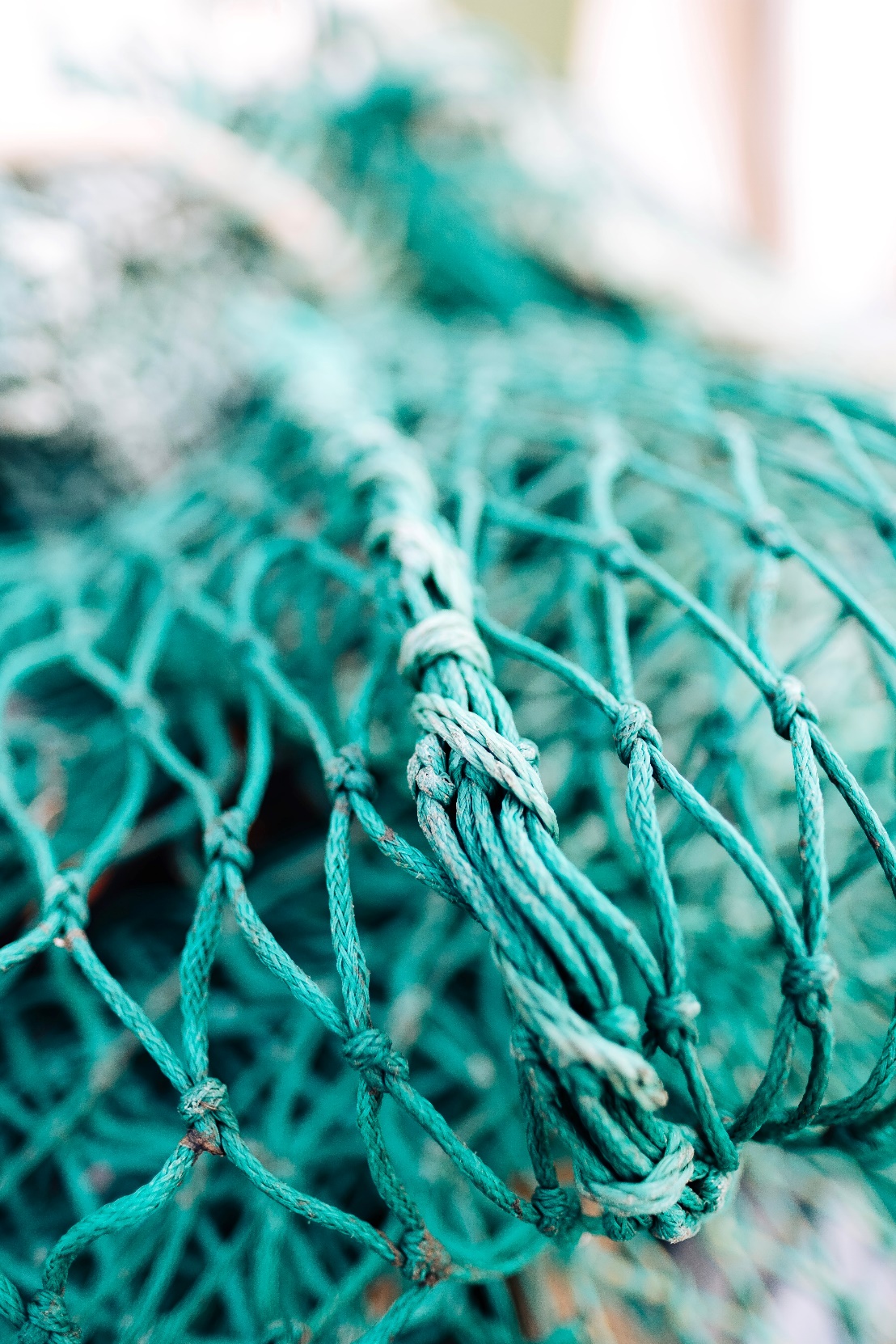 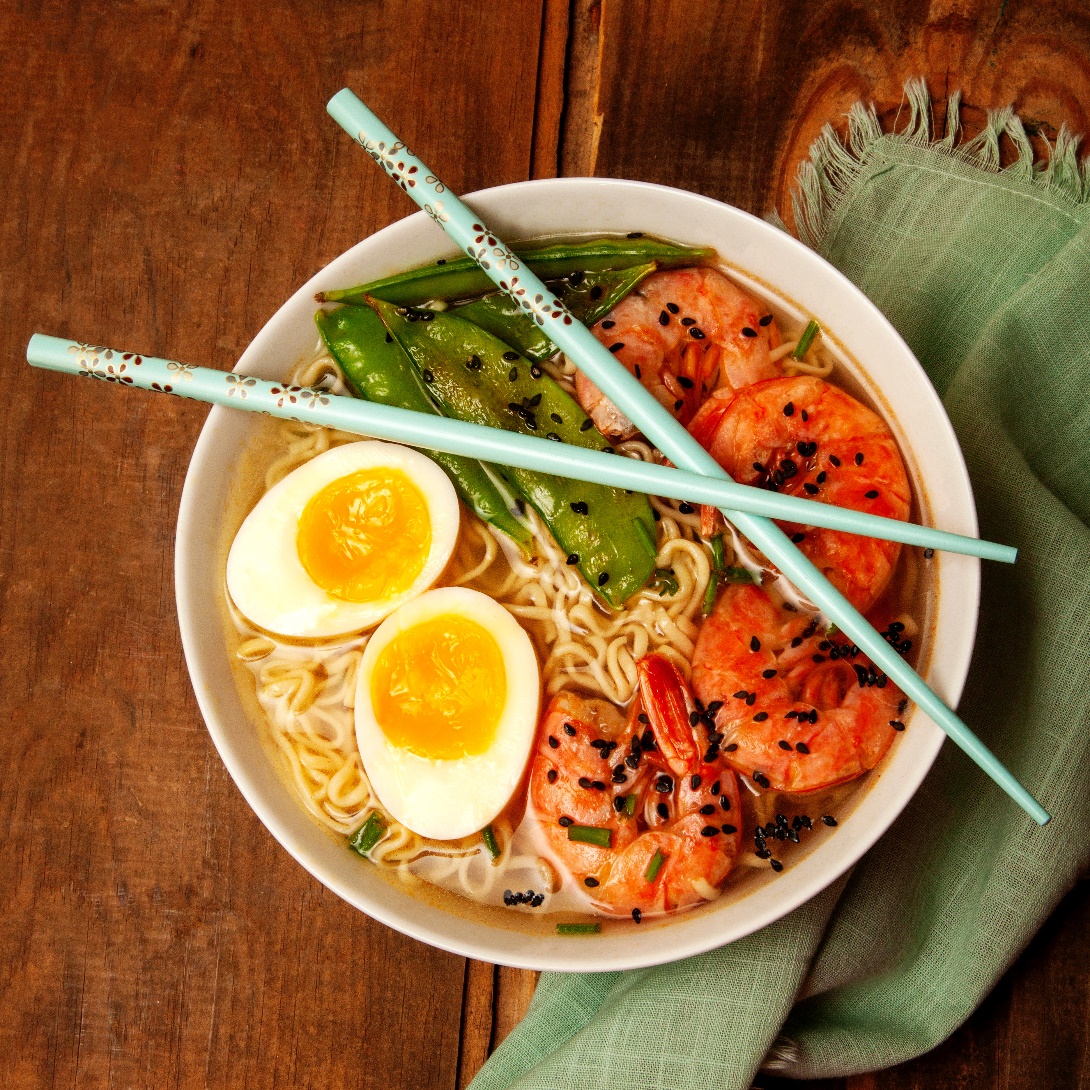 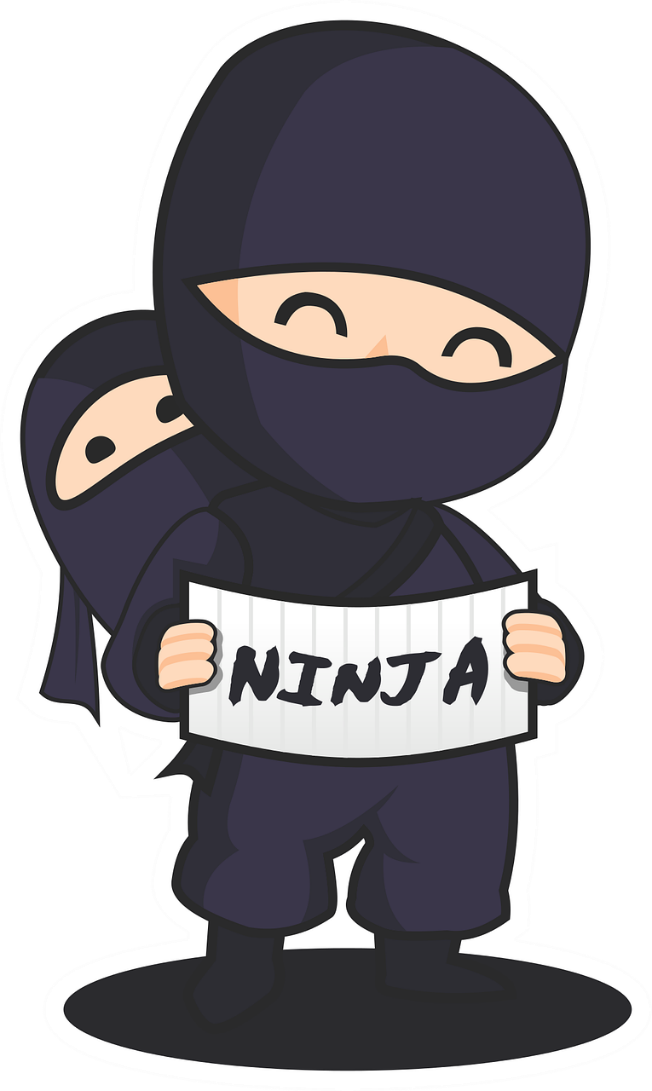 Which of these things begin with the ‘n’ sound?
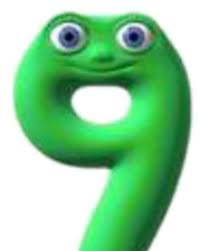 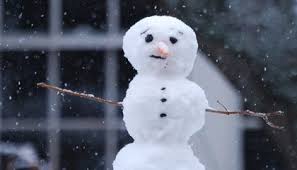 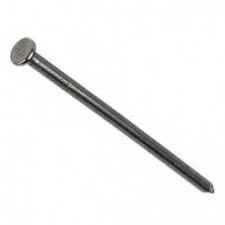 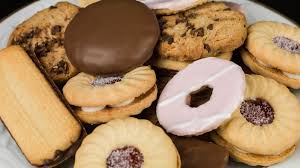